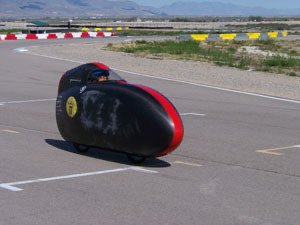 Human Powered  ​Vehicle Competition​
Capstone 2020​
Team Members: Anu Alujjage, Allison Bedrin, Ryan Podell, Samantha Robbins, Sebastian Ruvalcaba and Paolo Quattrociocchi​
                                    Team Client: Perry Wood​
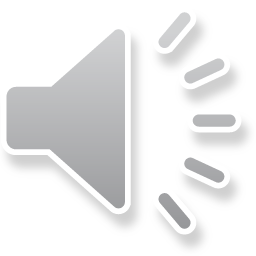 1
CAD Model and/or Computational Output
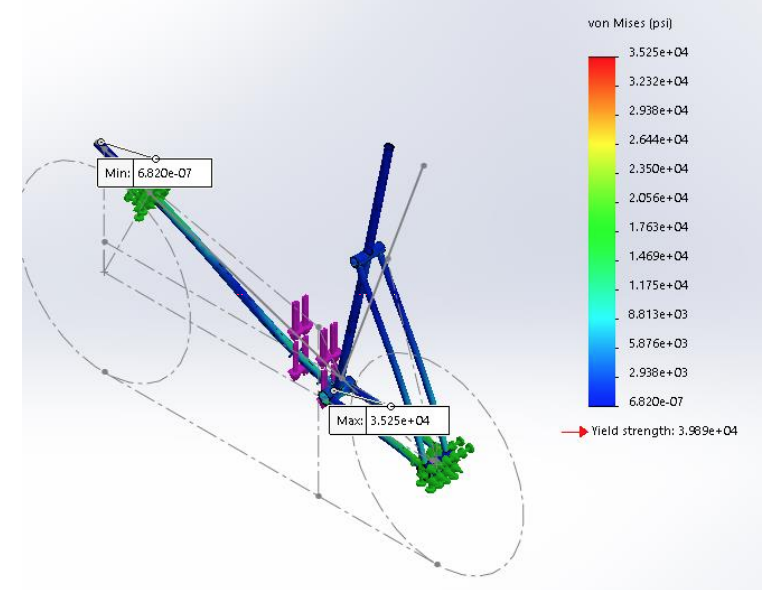 Figure 1.1 : FEA simulations on the frame
Preliminary frame design with FEA simulation
Yield FOS: 1.6
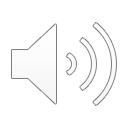 Paolo Quattrociocchi 2
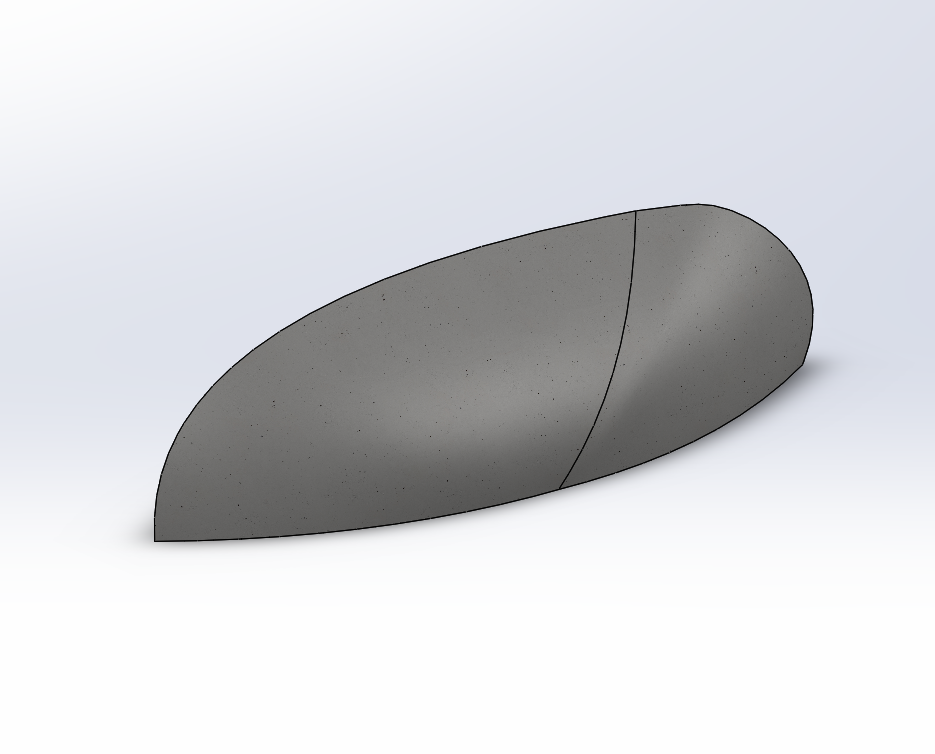 Proposed Fairing Design
Fairing types: partial and full 
Selected fairing : Fully enclosed
Rough Dimensions : H=0.6m, W=1m, L=2m
Suggested materials: Carbon Fiber and Kevlar
Coeffcient of Drag: target value < 0.1
Figure 1.2 : Fairing design
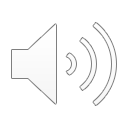 Anuththara Alujjage 3
CFD analysis was carried out on Ansys Fluent
Figure 1.3 : CFD Simulations
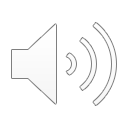 Anuththara Alujjage 4
Design Description
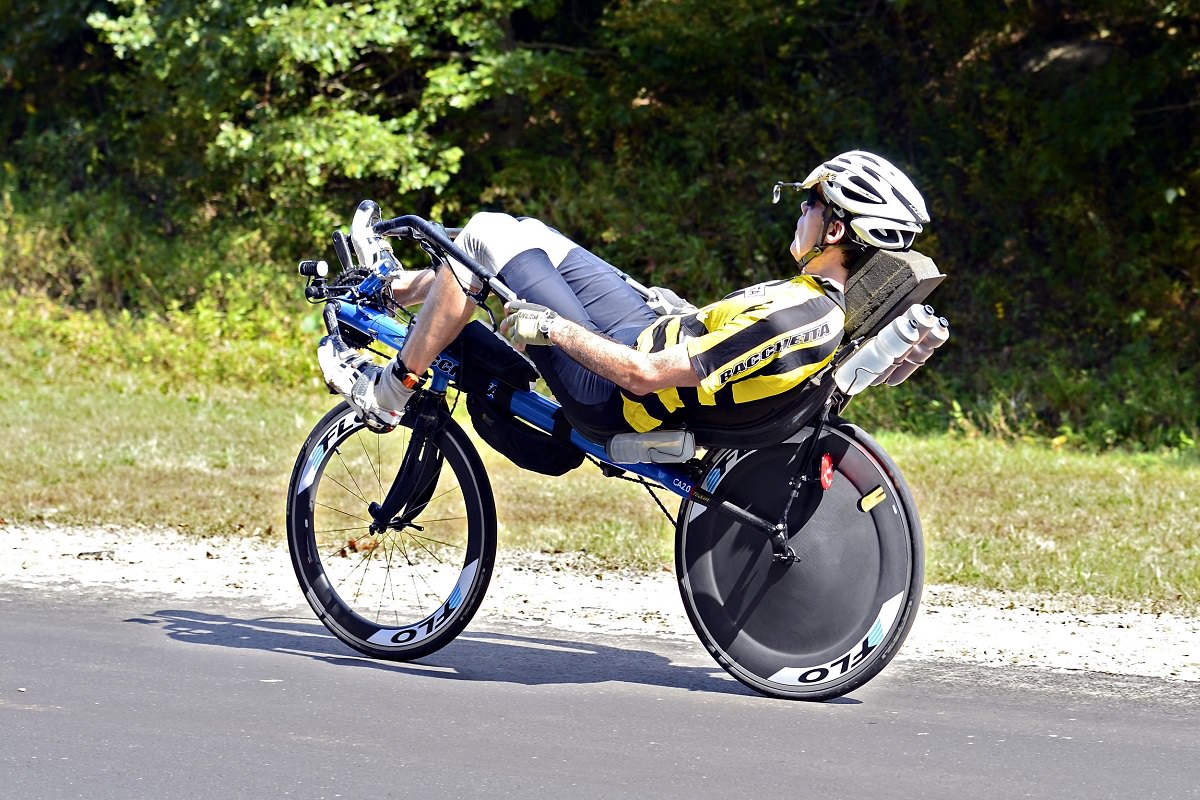 How does it work?
All power inputted directly from the rider
Rider will be harnessed into vehicle seat and feet clipped onto pedals for safety
A pedaling motion will propel the vehicle forward
Specifically engineered gearbox will allow higher speeds to be achieved
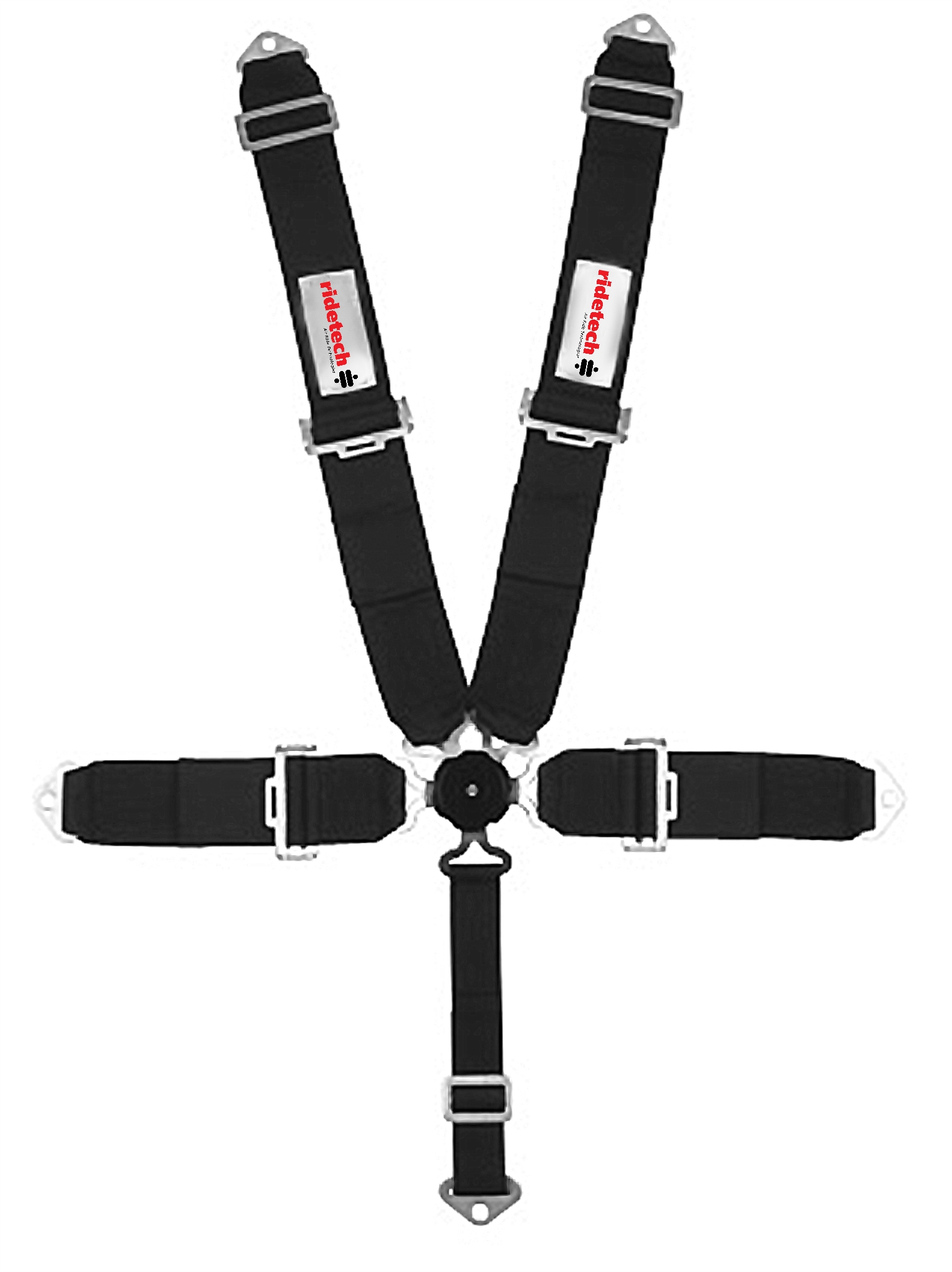 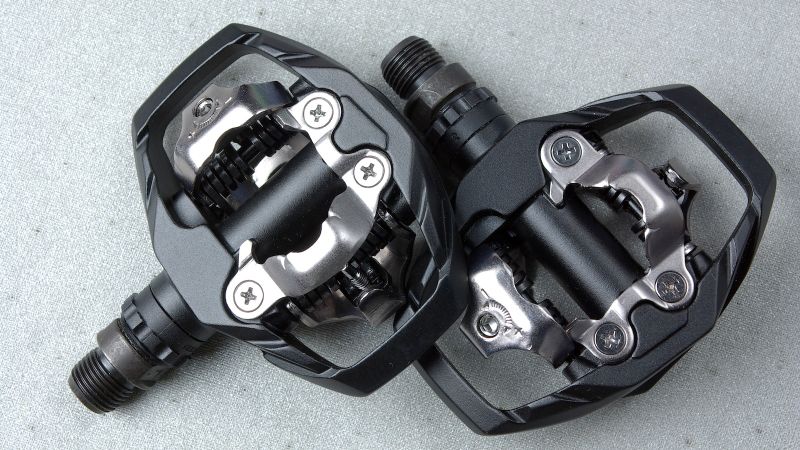 Sebastian Ruvalcaba 5
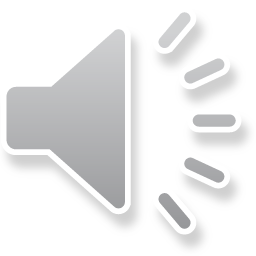 Design Description Continued
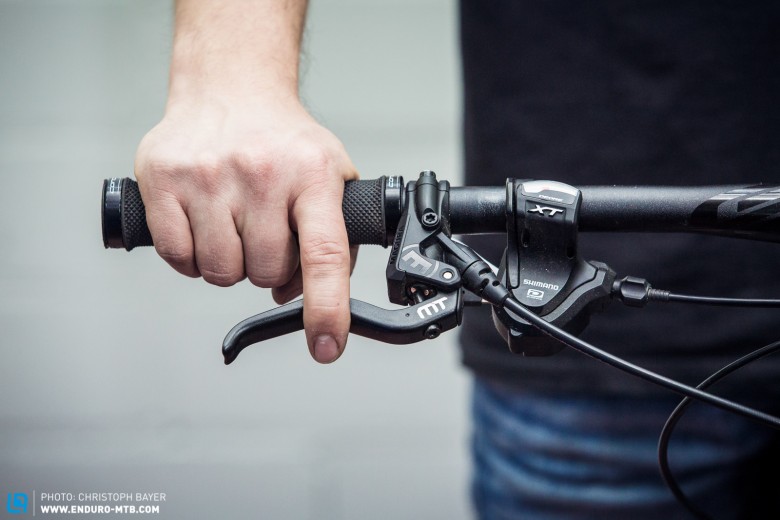 How does it work?
Steering controlled through handlebar
Gearing and braking controlled via handlebar grip controls and levers
Full body fairing will minimize aerodynamic drag effects for more efficient performance
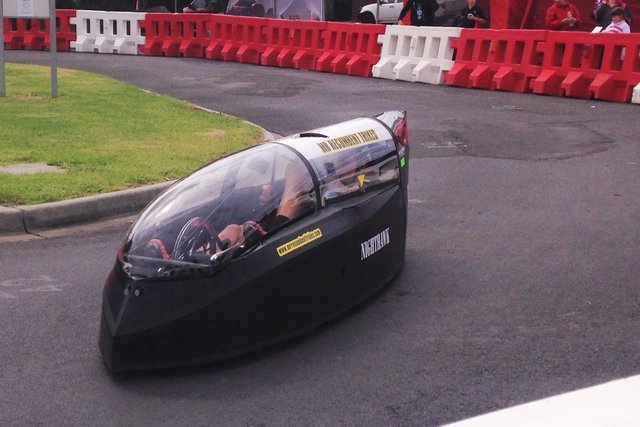 Sebastian Ruvalcaba 6
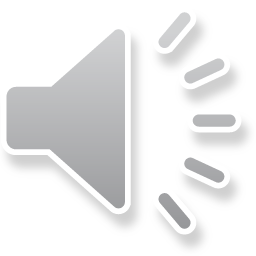 Customer Requirements and Engineering Requirements
Aerodynamic
Safe for rider
Cargo space
Maneuverable
High strength-weight ratio
Universal Riders
Currently meeting all customer requirements
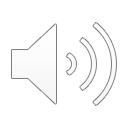 Paolo Quattrociocchi 7
Customer Requirements and Engineering Requirements
ER’s in order of importance
Innovation
Top Speed
Weight
Ergonomics
Frame Strength
Turning Radius
Frontal Area
Drag Coefficient
Cost
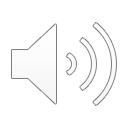 Paolo Quattrociocchi 8
Figure 1.4 : House of Quality
Standards, Codes, and Regulations
ASME Y14.24/Y14.3/Y14.5 (Types and Applications of Engineering Drawings)
16 GFR Part 1203 (CPSC Safety for Bicycle helmets)
2021 HPVC Rules Section V (Safety)
ASTM (Dimensioning and Tolerancing Standards)
AGMA (Gear Design)
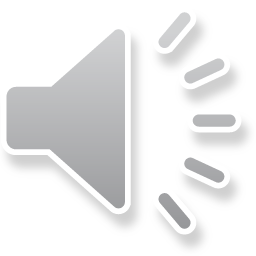 Ryan Podell
9
Design Validation
Why will this design work?
Thorough Preliminary Analysis (FEA, CFD)
Two-Speed Transmission (Doubling Vehicle Speed)
Immediate Start to Building in the Fall allowing for Prototype Testing and Iteration
Awesome Teamwork, Problem Solving Skills, and Drive
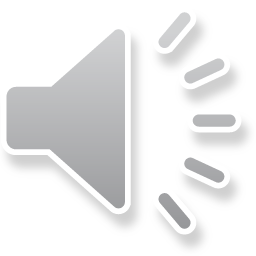 Ryan Podell
10
Testing Procedures
Wind Tunnel Testing
Small scale 3D printed fairing
Check the accuracy of CFD and analysis of results
Safety
  FEA and Physical testing of roll cage design as will be completed during competition
Speed and Maneuverability
Time trials and obstacle course testing of prototype
Iteration and Re-Testing of all systems as needed
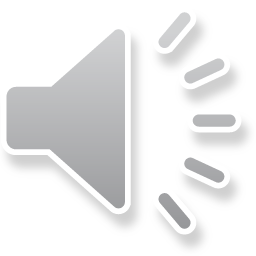 Allison Bedrin
11
Gantt Chart
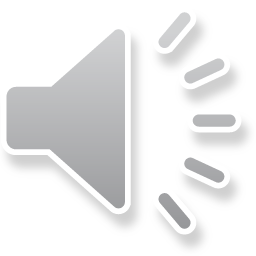 Samantha Robbins 12
Figure 1.5 :Gantt Chart
Expected Costs
Table 1.1 : Cost Approximations
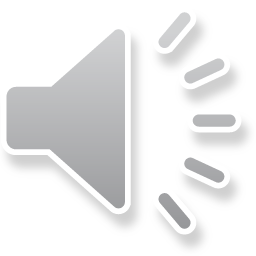 Samantha Robbins 13
Thank you!

Any Questions?
14
References
BOM
15